تجربــة الجــزائــــــــر في جمع و نشر إحصاءات النّوع الاجتماعي من مصادر السّجلات الإدارية الخاصّة بالحالة المدنية
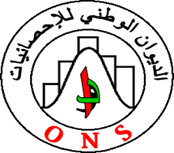 رئيسة دراسات: ميــلاط نشيــدة
ورشة العمل الإقليمية حول إحصاءات النوع الاجتماعي
8-6 أيا ر/ مايو 2025
القاهرة - جمهورية مصر العربية
المـحتـويـات
مقدمة
جمع البيانات الديموغرافية في الجزائر
مصادر البيانات
الشركاء الوطنيين لإحصاءات الحالة المدنية
عملية جمع و معالجة البيانات الإحصائية
استغلال البيانات و عرض النتائج: أهم المؤشرات الديمغرافية
آليات احتساب أهم المؤشرات الديمغرافية
مؤشرات الحالة المدنية وأهداف التنمية المستدامة
التحديات
التطلعات
تطلعات الديوان  في تحقيق التنمية المستدامة والشاملة ذات الصلة بالنوع الإجتماعي
مقدمة:
يولي الديوان الوطني للإحصائيات بالجزائر أهمية متزايدة لإدماج منظور النوع الاجتماعي في مختلف المنشورات ذات الصلة
[Speaker Notes: مقدمة:
يولي الديوان الوطني للإحصائيات بالجزائر أهمية متزايدة لإدماج منظور النوع الاجتماعي في مختلف المنشورات ذات الصلة.  فهو يسعى باستمرار إلى توفير بيانات إحصائية مصنفة حسب النوع، مع التركيز بشكل خاص على الاستفادة من مصادر السجلات الإدارية خاصة تلك المتعلقة بإحصاءات الحالة المدنية.]
جمع البيانات الديموغرافية في الجزائر
يقوم الديوان الوطني للإحصائيات 
بمسح سنوي شامل على مستوى
 مصالح الحالة المدنية للبلديات، 
للأحداث الأربعة الخاصة بالحالة المدنية
المواليد أموات حسب الجنس.
الزواجات المسجلة
.
الولادات الحية
حسب الجنس
الوفيات
حسب الجنس والعمر
[Speaker Notes: مصادر البيانات:

فلمعرفة الحالة الديمغرافية للجزائر، يقوم الديوان الوطني للإحصائيات بمسح سنوي شامل على مستوى مصالح الحالة المدنية للبلديات، للأحداث الأربعة الخاصة بالحالة المدنية:
1-    الولادات الحية المسجلة حسب الجنس،
2-    المواليد أموات المسجلة حسب الجنس،
3-    الوفيات المسجلة حسب الجنس و السن،
4-    الزواجات المسجلة،]
مصادر البيانات
سجلات الحالة المدنية
ا
ا
ا
سجل المواليد الأحياء
سجـل الوفيات
سجـل الزواجات
يتم استكمال هذه البيانات بإحصاءات حول عدد حالات الطلاق المسجلة سنويا والتي تستمد من قبل مصالح وزارة العدل
[Speaker Notes: مصادر البيانات

حيث تستخرج هذه البيانات من السجلات الثلاث المتواجدة على مستوى مصالح الحالة المدنية للبلديات:

·       سجل المواليد الأحياء
·       سجل الوفيات
·       سجل الزواجات

يتم استكمال هذه البيانات بإحصاءات حول عدد حالات الطلاق المسجلة سنويا والتي تستمد من قبل مصالح وزارة العدل.]
الشركاء الوطنيين لإحصاءات الحالة المدنية
وزارة الداخلية
والجماعات المحلية و
التهيئة العمرانية

إحصاءات الزواجات ،
 المواليد و الوفايات.
وزارة العدل


إحصاءات عدد حالات الطلاق
[Speaker Notes: الشركاء الوطنيين:

وزارة الداخلية والجماعات المحلية و التهيئة العمرانية،
وزارة العدل]
عملية جمع و معالجة البيانات الإحصائية
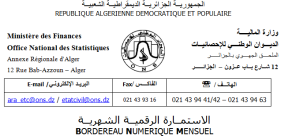 يتم إرسال الإستمارات
إلى المكاتب اجهوية
قبل العاشر من الشهر
التالي.
يتم إرسال البيانات
المجمعة إلى المديرية
عبر البريد الإلكتروني.
تتم معالجة البيانات النهائية باستخدام SPSS و Excel
لحساب المؤشرات الديموغرافية.
جمع البيانات على
مستوى البلديات
إرسال البيانات إلى
المكاتب الجهوية
التحقق من البيانات في
المكاتب الجهوية
إرسال البيانات إلى
المديرية العامة
تستوفى الاستمارات
من طرف
مصالح الحالة المدنية
شهريًا.
التحقق من البيانات في
المديرية
معالجة البيانات
وحساب المؤشرات
تتحقق المكاتب الجهوية من اكتمال و تناسق البيانات وتدخلها في برنامج  CSPRO .
تتحقق المديرية من صحة و اتساق البيانات وتدمجها في ملف واحد.
على مستوى مديرية إحصائيات السكان و الشغل
على مستوى الملاحق الجهوية
على مستوى البلديات
[Speaker Notes: تتم عملية جمع البيانات على ثلاث مستويات: 
  على مستوى البلديات: 
- تستوفى الاستمارات ا شهريا من طرف مصالح الحالة المدنية             
-  ترسل الى الملحقات الجهوية للديوان الوطني للإحصائيات قبل العاشر من الشهر الموالي 
 
  على مستوى الملاحق الجهوية: 
-استقبال الاستمارات الشهرية من البلديات التابعة لكل ملحقة على شكل صورة منسوخة غالبا عن طريق البريد الالكتروني 
-التحقق من اكتمال البيانات ثم إدخالها عبر الكمبيوتر في برنامج (CSPRO) ثم التحقق من التناسق بينها.
 
  على مستوى مديرية إحصائيات السكان و الشغل: 
-  تستلم  المديرية التقنية للسكان والشغل بالمديرية العامة للديوان الوطني للإحصائيات، ملفات  رقمية خاصة بكل ملحقة  وذلك عن طريق البريد الالكتروني 
- تقوم بمراقبة هذه الملفات عبر برنامج CSPRO والتحقق من صحة البيانات المقدمة 
- تقوم بدمجها في ملف واحد و تشرع بعدها في عملية التحقق من الاتساق و التصحيح النهائي له.
  معالجة البيانات و حساب أهم المؤشرات الديمغرافية:
 باستغلال الملف النهائي المصحح للمسح الشامل نقوم بمعالجة البيانات وحساب أهم المؤشرات الديمغرافية، باستخدام تطبيق SPSS و ECXEL]
استغلال البيانات و عرض النتـا ئج :
 أهم المؤشرات الديمغرافية
تقديرات إجمالي السكان المقيمين لأفاق 2040
الأحداث الديموغرافية
الولايات
الفئات العمرية
شهر التسجيل
الجنس
الجنس
تقدير عدد السكان
المؤشرات الديمغرافية
بداية العام
النوع الاجتماعي
منتصف العام
نشرة 
  الديموغرافيا الجزائرية
تركيبة  و توزيع السكان
جداول الوفيات
الفئات العمرية
الفئات العمرية
الجنس
الجنس
تحليل  أولي للوضعية الديمغرافية السنوية
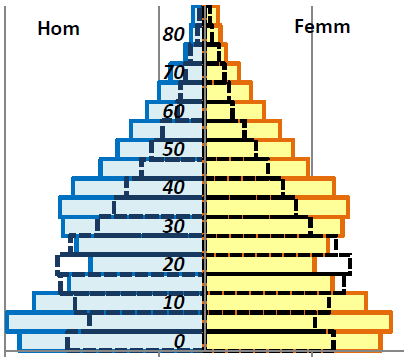 [Speaker Notes: تُعرض هذه المؤشرات في نشرة سنوية بعنوان "الديموغرافيا الجزائرية” بالإضافة إلى ملخص سنوي للوضع الديموغرافي بالجزائر. 


تحتوي هذه النشرة على:
·       تقدير عدد السكان في بداية ومنتصف العام،
·       جدول تطور أهم المؤشرات الديمغرافية بما فيها تلك المتعلقة بالنوع الإجتماعي،
·        جداول الوفيات حسب الفئات العمرية و الجنس،
·       جداول تركيبة و توزيع السكان في منتصف العام حسب الفئات العمرية و الجنس،
·       جداول توزيع الأحداث الديموغرافية حسب الولايات و حسب شهر التسجيل و الجنس،
·       جداول تقديرات إجمالي السكان المقيمين لأفاق 2040، حسب الفئات العمرية و الجنس،
·       إجراء تحليل أولي للوضعية الديمغرافية السنوية.]
أهم المؤشرات الديمغرافية
الحجم
المعدلات
معدل النمو الطبيعي
المواليد
المؤشرات
الديمغرافية
الرئيسية
الإعالة الديموغرافية
الوفيات
المعدل الخام للولادات
الزواجات
المعدل الخام للوفيات
الطلاق
المعدل الخام للزواجات
المعدل الخام للطلاق
الاحتمالات
احتمال البقاء على قيد الحياة عند الولادة
احتمال البقاء على قيد الحياة في سنوات أخرى
[Speaker Notes: أهم المؤشرات الديمغرافية:
ü      حجم: المواليد، الوفيات، وفيات الرضع والمواليد أموات، الزواجات و حالات الطلاق,
ü      معدل النمو الطبيعي، الإعالة الديموغرافية، المعدل الخام للولادات، الوفيات، للزواجات و الطلاق
ü      معدلات وفيات الرضع، و الأطفال دون الخامسة،
ü      معدلات المواليد اموات،
ü      احتمال البقاء على قيد الحياة عند الولادة و سنوات اخرى من العمر,]
آليات احتساب المؤشرات الديموغرافية
معدل الإعالة الديمغرافية
معدل المواليد الخام
معدل الطلاق
معدل الخصوبة الكلي
معدل الطلاق الخام
معدل الوفيات الخام
معدل الزواج الخام
معدل النمو الطبيعي
معدل وفيات الرضع
معدل المواليد أموات
[Speaker Notes: آليات احتسابها:
المعدل الخام للولادات   : (‰) حاصل قسمة عدد المواليد أحياء للسنة على متوسط عدد السكان لنفس السنة.
معدل الخصوبة الكلي: هو متوسط عدد الأطفال المولودين أحياء لكل امرأة خلال فترة حياتها الإنجابية، مع افتراض خضوعها لنفس ظروف الخصوبة الملاحظة خلال هذه السنة.
المعدل الخام للوفيات (‰):  هو حاصل قسمة مجموع الوفيات سنويا علي متوسط عدد السكان لنفس السنة.
معدل النمو الطبيعي   (‰): هو حاصل قسمة متوسط حجم النمو الطبيعي للسكان على متوسط عدد السكان لنفس السنة.
معدل وفيات الرضع (‰): هو حاصل قسمة عدد وفيات الأطفال الٲقل من سنة خلال السنة على الولادات الحية لذات السنة.
احتمال وفيات الأطفال دون الخامسة من العمر(‰):  هو احتمال وفاة المواليد قبل بلوغهم خمس سنوات.
معدل المواليد أموات (‰): هو حاصل قسمة عدد المواليد أموات خلال السنة على عدد الولادات )مواليد أحياء+ مواليد أموات( خلال نفس السنة.
المعدل الخام للزواجات (‰): هو حاصل قسمة عدد الزواجات خلال السنة على متوسط عدد السكان لنفس السنة.
المعدل الخام للطلاق (‰):هو حاصل قسمة عدد حالات الطلاق المسجلة خلال السنة على متوسط عدد السكان لنفس السنة.
معدل الطلاق (%):هو حاصل قسمة عدد حالات الطلاق المسجلة خلال السنة على عدد الزواجات  لنفس السنة. 
معدل الإعالة الديمغرافية ) :لكل 100  شخص في سن النشاط (هو حاصل قسمة مجموع فئتي الأشخاص الذين تقل أعمارهم عن 15 سنة والبالغين 60 سنة فأكثر خلال السنة على فئة السكان في سن النشاط الاقتصادي (من 15 الى  59سنة) لنفس السن]
مؤشرات الحالة المدنية وأهداف التنمية المستدامة
احتمال البقاء على قيد الحياة عند الولادة
معدل الخصوبة لدى المراهقات
معدل الخصوبة لدى المراهقات بين  15و19 عامًا.
احتمال بقاء الأطفال على قيد الحياة عند الولادة.
معدل وفيات الأطفال دون سن الخامسة
معدل وفيات الرضع حديثي الولادة
عدد وفيات الرضع حديثي الولادة لكل 1000 ولادة حية.
معدل وفيات الأطفال دون سن الخامسة لكل 1000 ولادة حية.
[Speaker Notes: إحصاءات الحالة المدنية وأهداف التنمية المستدامة :
يتم رصد مؤشرات أهداف التنمية المستدامة المتعلقة بالنوع الإجتماعي باستخدام إحصاءات 'الحالة المدنية':
-معدل وفيات الرضع حديثي الولادة (لكل 1000 ولادة حية)، ذكور و إناث: (‰): هو حاصل قسمة عدد وفيات الرضع خلال أول 28 يوما مكتملا من الحياة خلال السنة على الولادات الحية لذات السنة.
-معدل الوفيات للأطفال دون سن الخامسة (لكل 1000 ولادة حية) ، ذكور و إناث: (‰): هو حاصل قسمة عدد وفيات الأطفال الٲقل من 5 سنوات خلال السنة على الولادات الحية لذات السنة.
-احتمال البقاء على قيد الحياة عند الولادة، ذكور و إناث: المستخرجة من جدول الوفيات المختصر.
-معدل الخصوبة لدى المراهقات و التي تتراوح أعمارهن بين 15 و19 عامًا: (‰): هو حاصل قسمة عدد المواليد أحياء خلال السنة لنساء الاتي تتراوح أعمارهن بين 15 و19 عامًا على العدد الكلي للنساء من نفس السن.]
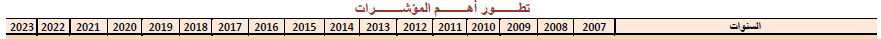 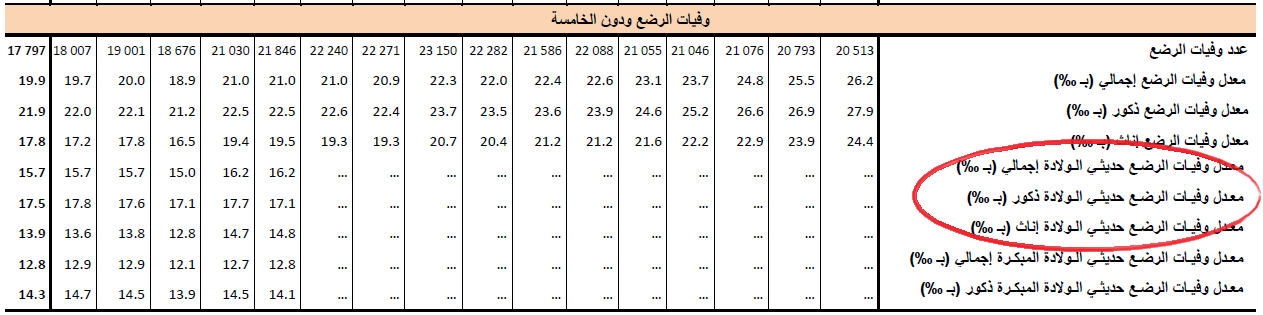 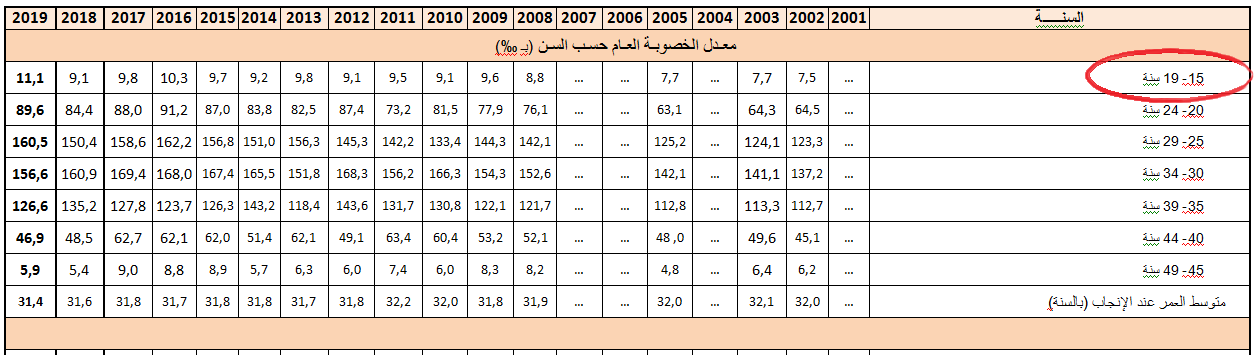 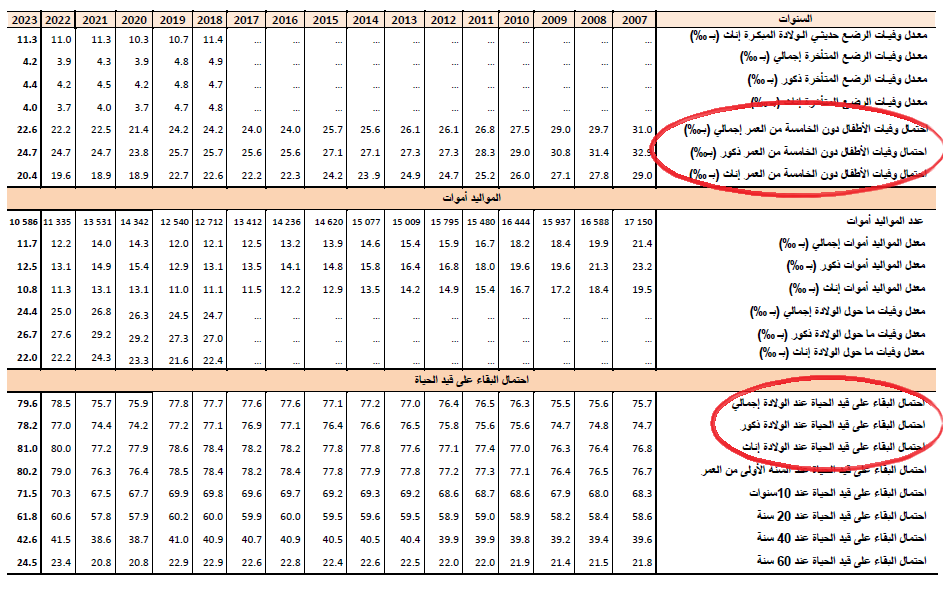 التحـديـات
لا يتم تحديد مواقع 
أحداث الحالة المدنية
سوء تصنيف البيانات
يتم احتساب حالات ولادة الجنين ميتا على أنها وفيات قبل بلوغ الطفل سنة واحدة من عمره والعكس صحيح
لا يمكننا بناء مؤشرات حسب الولاية
عدم التعرف على أسباب الوفاة
صعوبات ربط البيانات
لا يتم التعرف على أسباب الوفاة
من سجلات الحالة المدنية
بين الملفات المعلوماتية المختلفة المصادر 
و المتعلقة بالأحداث الديموغرافية
[Speaker Notes: التحديات:
يتم احتساب بعض حالات ولادة الجنين ميتا على أنها وفيات قبل بلوغ الطفل سنة واحدة من عمره والعكس صحيح.
لا يتم تحديد مواقع أحداث الحالة المدنية ( لذا لا يمكننا بناء مؤشرات حسب الولاية).
لا يتم التعرف على أسباب الوفاة من سجلات الحالة المدنية،
 و صعوبة ربط البيانات بين الملفات المعلوماتية المختلفة المصادر و المتعلقة بالأحداث الديموغرافية]
التطلعــــــــــــــات
الوصف
الخاصية
تحسين التنسيق بين بيانات
الحالة المدنية و بيانات قطاع
الصحة
التنسيق
دعم أفضل لعملية الإحصاء
الخاصة بوقائع الحالة المدنية
حول وفيات الرضع والأطفال
الإحصائيات
تطوير 
آليات الجمع
تطوير آليات لجمع البيانات
المتعلقة بالنوع الاجتماعي من
سجلات الحالة المدنية
و العمل على تكييف النظم المعلوماتية المستخدَمة في إدارة السجلات لتسهيل استخلاص وتصنيف البيانات حسب النوع الاجتماعي
تكييف النظم المعلوماتية المستخدَمة
التغطية
تغطية واسعة للسكان
استخراج البيانات من
السجلات الإدارية الإلكترونية
أقل تكلفة وأسرع
الوقت والجهد
يتم تحديث السجلات الإدارية
بشكل دوري
الانتظام والتحديث
[Speaker Notes: التطلعات

ستتجه جهودنا نحو:
 
*تحسين التنسيق بين بيانات الحالة المدنية و بيانات قطاع الصحة، محاولة ربط البيانات المستخلصة من السجلات الإدارية مع بيانات قطاع الصحة لتحليل أعمق و الحصول على الإحصاءات الخاصة برصد وفيات الأمهات و كذلك أسباب الوفيات بصفة عامة. 

*دعم أفضل لعملية الإحصاء الخاصة بوقائع الحالة المدنية لتوفير إحصائيات حول وفيات الرضع والأطفال على مستوى جغرافي أدق (الولاية).

*تطوير آليات الجمع: بوضع إجراءات واضحة لجمع البيانات ذات الصلة بالنوع الاجتماعي من سجلات الحالة المدنية و العمل على تكييف النظم المعلوماتية المستخدَمة في إدارة السجلات لتسهيل استخلاص وتصنيف البيانات حسب النوع الاجتماعي بشكل منتظم و الذي يضمن:
             
                -تغطية واسعة: غالبًا ما تغطي السجلات الإدارية تجمعات واسعة من السكان، مما يوفر بيانات شاملة
                -توفير الوقت والجهد: يمكن أن يكون استخلاص البيانات من السجلات الإدارية الإلكترونية أقل تكلفة وأسرع. 
               -الانتظام والتحديث: يتم تحديث السجلات الإدارية بشكل دوري، مما يتيح تتبع التغيرات في حينها.]
تطلعات الديوان الوطني للإحصائيات
 في
 تحقيق التنمية المستدامة والشاملة ذات الصلة بالنوع الإجتماعي
بيانات دقيقة  و شاملة
مصادر السجلات الإدارية
توفير أكبر قدر ممكن من
إحصاءات النوع الاجتماعي
بالتوجه نحو ستغلال مصادر مختلفة
للسجلات الإدارية
التنمية المستدامة
والشاملة وخاصة تلك
المتعلقة بالنوع
الإجتماعي
تطوير العملية
بيانات دقيقة و شاملة
ضمان دقة البيانات
 لقرارات مستنيرة
تحسين عملية جمع البيانات
باستمرار
[Speaker Notes: الخاتمة:
يتطلع الديوان الوطني للإحصائيات إلى توفير أكبر قدر ممكن من إحصاءات النوع الاجتماعي بالتوجه نحو استغلال مصادر مختلفة للسجلات الإدارية.
فمن خلال الاستمرار في تطوير وتحسين هذه العملية، ستتمكن الجزائر من توفير بيانات دقيقة وشاملة تدعم جهودها في تحقيق التنمية المستدامة والشاملة وخاصة تلك المتعلقة بالنوع الإجتماعي.]
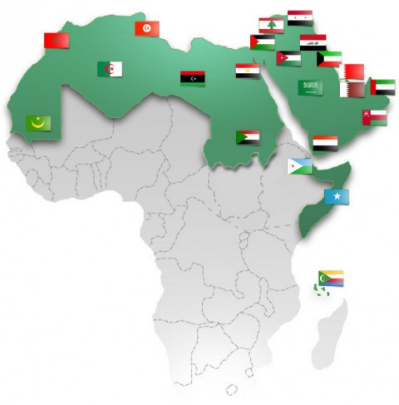 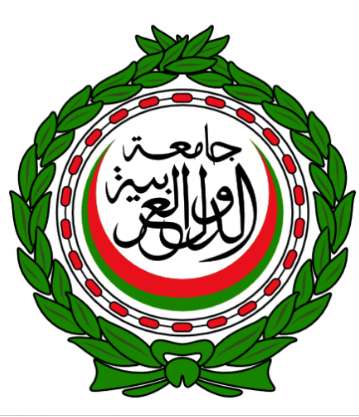 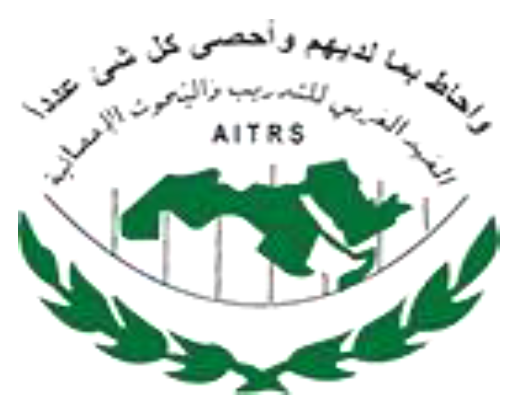 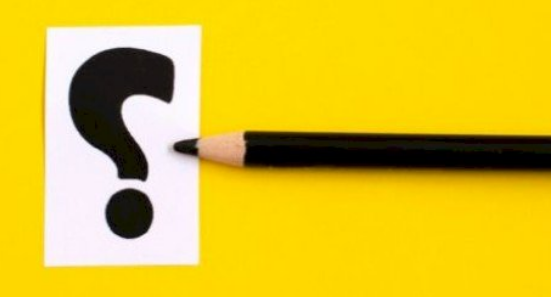 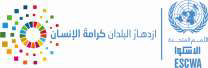